Управление образования молодёжной политики и спорта Администрации Шелеховского муниципального района
МУНИЦИПАЛЬНОЕ КАЗЁННОЕ ОБРАЗОВАТЕЛЬНОЕ УЧРЕЖДЕНИЕ
«ДЕТСКИЙ САД КОМБИНИРОВАННОГО ВИДА №19 «МАЛЫШОК»
4 микрорайон, дом 19. 666036, г. Шелехов, Иркутской области
факс (8-39-50) 4-99-13
 
 


«Игры на развитие грамматического строя речи у детей дошкольного возраста»




Подготовила воспитатель 
Непомнящих 
Наталья Валерьевна


г. Шелехов, 2016 год
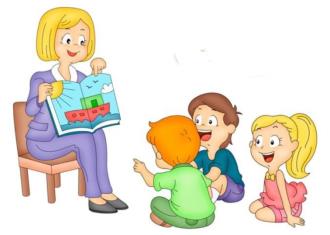 «Грамматический строй - это зеркало интеллектуального 
развития ребенка»
К.Д.Ушинский
ГРАММАТИЧЕСКАЯ СИСТЕМА РЕЧИ -
это система взаимодействия слов между                                            собой в словосочетаниях и предложениях.
В дошкольном возрасте закладывается фундамент будущей грамотности человека. Сегодня ребенку-первокласснику, не владеющему грамматической стороной речи очень трудно осваивать курс обучения родного языка в школе.

Поэтому одной из задач развивающей работы в дошкольном учреждении является формирование у детей  грамотной речи.

Эффективной формой работы по формированию навыков правильной речи является дидактическая игра.
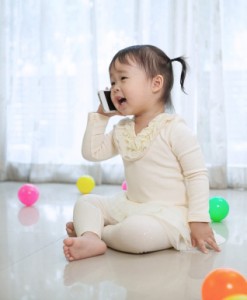 ФГОС ДО от 17 октября 2013 г. N 1155
Речевое развитие включает владение речью как средством общения и культуры; обогащение активного словаря; развитие связной, грамматически правильной диалогической и монологической речи; развитие речевого творчества; развитие звуковой и интонационной культуры речи, фонематического слуха; знакомство с книжной культурой, детской литературой, понимание на слух текстов различных жанров детской литературы; формирование звуковой аналитико-синтетической активности как предпосылки обучения грамоте.
Задачи дидактических игр
- Учить согласовывать слова в роде, числе и падеже; 
- Формировать  навыки составления распространенных предложений;
- Формировать  умение образовывать форму множественного числа существительных; 
- Учить образовывать слова с уменьшительно – ласкательным значением;
- Стремиться оценивать свою речь, замечать и исправлять ошибки у товарищей.
Игры для младшего возраста
Игры для младшего возраста
Игры для среднего возраста
Игры для среднего возраста
Игры для старшего возраста
Игры для старшего возраста
Игры для старшего возраста
Игры с мячом
«Назови ласково»
Цель: учить образовывать существительные с уменьшительно-ласкательными суффиксами
«Из чего? »
Цель: упражнять в образовании относительных прилагательных от существительных, обозначающих материал и вещества, и изменять их по родам и числам;
«Длинный или короткий?»
Цель: обогащение словаря словами-антонимами, употребление в речи.
У зайца длинные уши, а у медведя короткие
У лисы длинный хвост, а у зайца короткий
У медведя короткий хвост, а у белки длинный
«Слова наоборот»
Цель: обогащение словаря словами-антонимами, употребление в речи.
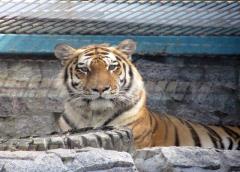 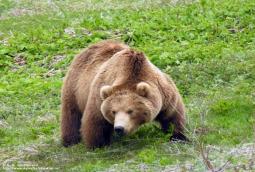 Раздадим угощениеСуществительные в  Дательном падеже (кому? Чему?)
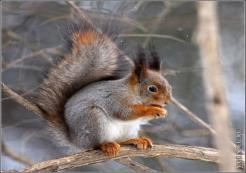 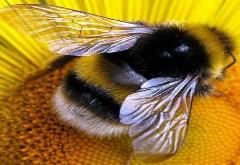 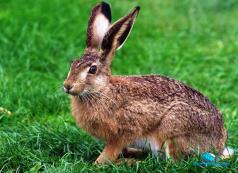 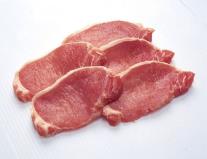 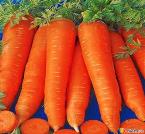 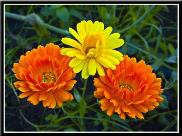 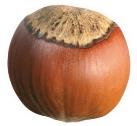 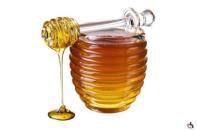 Игра «ЖАДИНА»
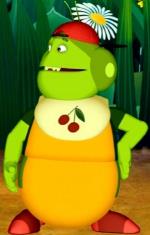 на любой вопрос «Чей, чья, чьё, чьи?» нужно отвечать «Мой, моя, моё, мои
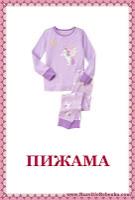 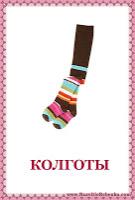 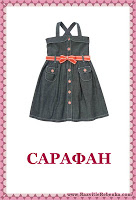 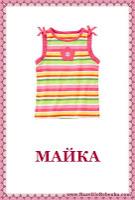 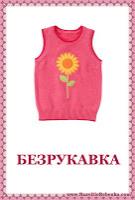 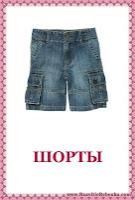 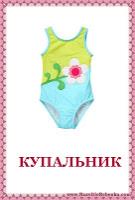 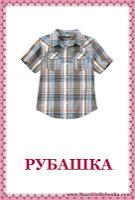 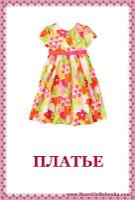 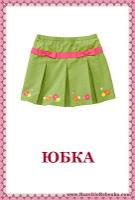 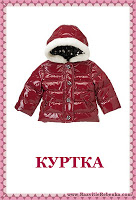 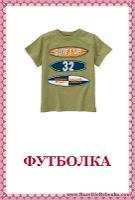 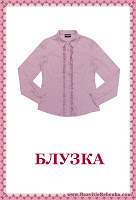 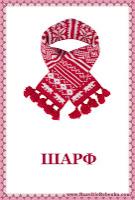 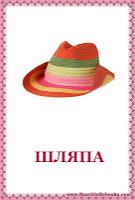 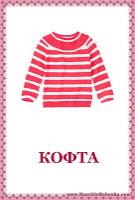 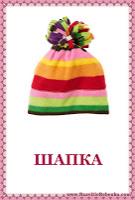 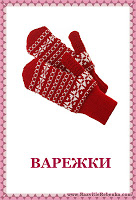 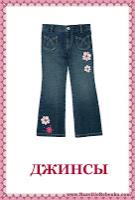 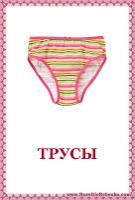 Работа с предложением
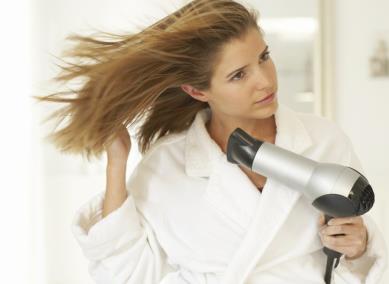 Придумай предложение по картинкам. Предложение должно состоять из 4-х слов. (Мама  сушит волосы феном. Девочка режет бумагу ножницами.)     Сосчитай слова в каждом предложении, назови первое, второе, третье и четвертое  слово
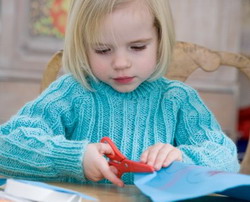 1
2
3
4
«Какой? Какая? Какое? »
Цель: учить образовывать прилагательные и согласовывать их с существительными в роде, числе, падеже. 
.
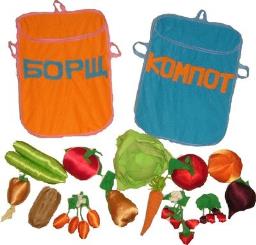 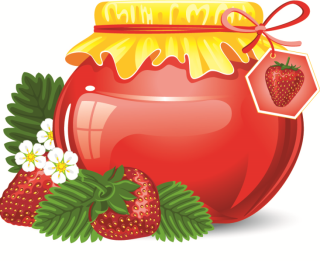 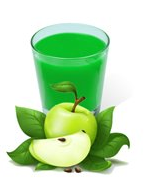 «Один - много»
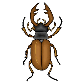 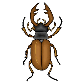 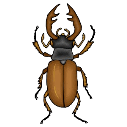 Цель: научить образовывать существительные множественного числа.
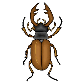 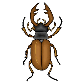 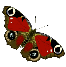 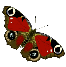 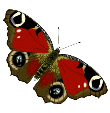 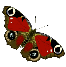 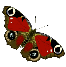 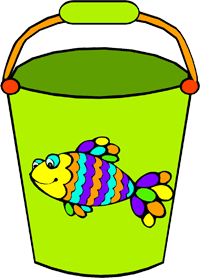 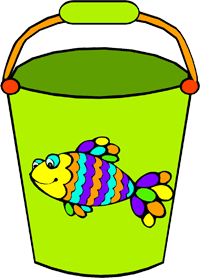 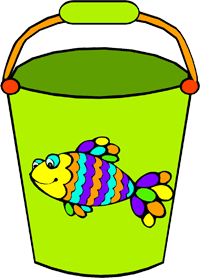 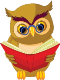 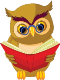 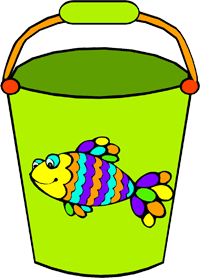 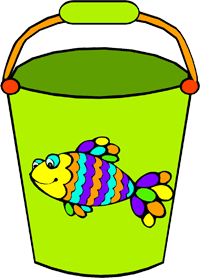 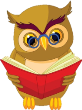 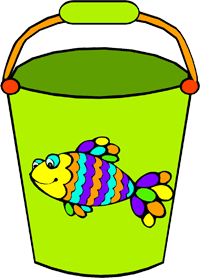 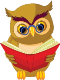 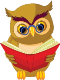 «Рассели по домикам»
Цель: определить существительные мужского, женского и среднего рода единственного и множественного числа.
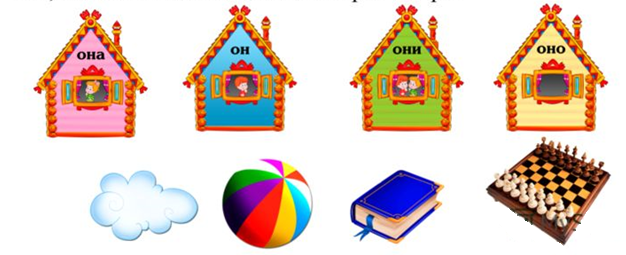 Литература
Методическое пособие по  перспективному тематическому планированию занятий по развитию речи  детей дошкольного возраста на основе программы «Детство»
«Занятия по развитию речи детей детского сада» - В.В. Гербова;
A.M. Бородич «Методика развития речи детей»;
Е.И. Удальцова «Дидактические игры для дошкольников»;
А.К. Бондаренко «Словесные игры в детском саду»;
«Занимательная грамматика» - Из серии «Я хочу учиться», А. В.Грачева
Международный образовательный портал МААМ.RU http:///www.maam.ru/
Педагогический интернет – портал О ДЕТСТВЕ
      http:///www.o-detstve.ru/
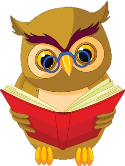 СПАСИБО ЗА ВНИМАНИЕ!!!
Удачи в воспитании детей!!!